Coral Reef Degradation and Human Proximity
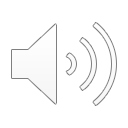 A lesson on global impacts of climate change and human settlement patterns
[Speaker Notes: For this QUBES lesson, we will explore the relationship between coral reef degradation and their proximity to humans.]
Lesson Objectives
Environmental Degradation
Data Management and Analysis
Conservation
We will explore how global climate change is impacting habitats, and specifically the dangers it poses to coral reefs. Given the global scale of the problem, we will investigate whether local stressors play a significant role in coral reef degradation.
Using data from a previously published study, we will see whether there is a significant correlation between hard coral and macroalgae reef cover and population density. We will explore the large data set both descriptively and analytically.
Putting it all together, we will discuss how the results inform reef conservation efforts around the world and what strategies scientists and policy makers should pursue (e.g., local vs. regional vs. global conservation).
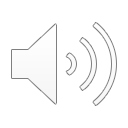 [Speaker Notes: This lesson will have three interrelated objectives. First, we will review how anthropogenic climate change has global consequences for habitat stability and the ways that global warming poses a specific threat to coral reefs. Next, we will use R to analyze a large data set containing information on hard coral and macroalgae reef cover and human population. Students will be asked to manipulate and visualize these data before ultimately running a correlation test. Finally, we will put it all together by discussing the results of the correlation analysis and how they could influence global conservation and greenhouse gas emissions reduction efforts.]
Environmental Degradation
Why is this a problem and what are its root causes?
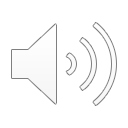 3
[Speaker Notes: So, why is this a problem and what are its root causes?]
Global Warming
How does anthropogenic climate change impact processes at a global level? 
Human activity has added enormous amounts of greenhouse gases into the atmosphere from burning fossil fuels, deforestation, and farming 
Positive feedback loops have accelerated the impact of greenhouse gas build-up in the Earth’s atmosphere and had cascading effects on many of the world’s ecological processes (e.g., water vapor cycle) and habitat stability
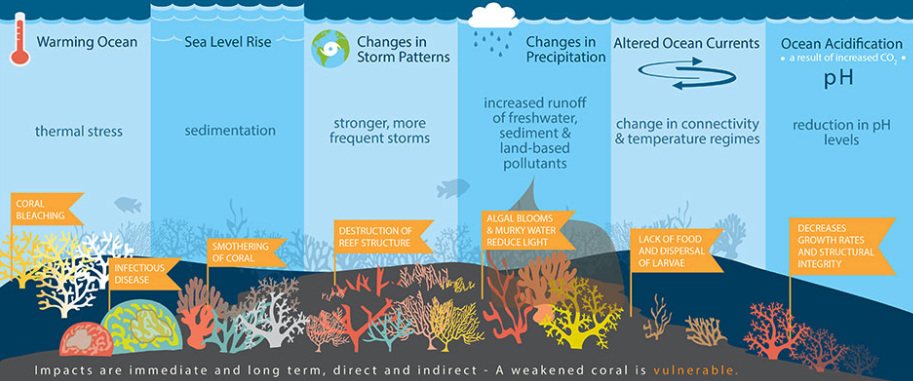 Changes to the global climate have altered habitats around the world, such as through changed migration patterns, changing reproductive timelines, or new diets; not all of the impacts of these changes are known
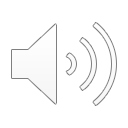 Source: National Ocean Service
[Speaker Notes: Global warming due to human activity has added large amounts of greenhouse gases into the atmosphere. This primarily stems from the burning of fossil fuels, deforestation, and farming. Many of the consequences of this global warming create positive feedback loops that accelerate the impacts of climate change and threaten processes globally. One particularly detrimental impact of global warming is habitat destabilization. Changes to the global climate have altered species behavior due to changes to their habitat. For example, some species of butterflies, foxes, and plants have been forced to migrate to colder climates or higher, cooler areas. Changes to plants’ blooming period due to climate change can impact how and when pollinating insect become active. Each of these disruptions can have cascading effects for larger ecosystems. Coral reefs are particularly vulnerable to global climate change in a number of ways, such as being threatened by warming oceans, changes to storm patterns and precipitation, and acidification.]
Coral Reef Importance
Why are coral reefs ecologically important? 
Health coral reefs contain thousands of fish and invertebrate species that do not live anywhere else on earth; there is significant biodiversity found in healthy reefs 
Reefs protect coastlines from storms and erosion
They are important for human economic activity (jobs, food source, medicinal) and recreation, and they are culturally important to Indigenous people around the world
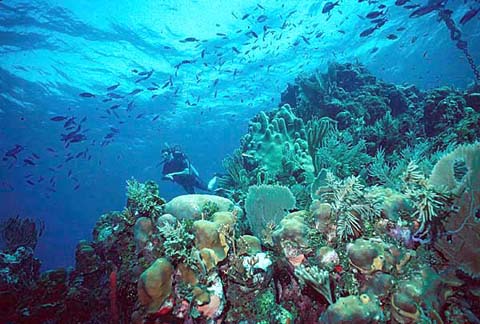 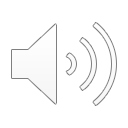 [Speaker Notes: The dangers posed to coral reefs due to a changing climate can have consequences on global biodiversity and human activity. Healthy coral reefs are home to thousands of unique fish and invertebrate species that do not live anywhere else on Earth. They protect coastlines from storm surges and erosion and play an important role in buffering shores. For humans, coral reefs represent important sources of economic activity as a food source and for recreation. They also hold cultural importance to many Indigenous peoples around the world.]
Quantitative Analysis
What can the data tell us about possible links between human activity and coral reef degradation?
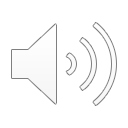 6
[Speaker Notes: What can the data tell us about possible links between human activity and coral reef degradation?]
The Data
Source
Overview of data
The data for this analysis are derived from a study conducted by Bruno & Valdivia (2016). The researchers sought to test the relationship between reef degradation and the impacts of local factors.

Dr. John Bruno is a marine ecologist in the Department of Biology at the University of North Carolina at Chapel Hill. His research focuses on marine biodiversity and coral reef ecology and conservation. His research is conducted primarily in the Galápagos and the Caribbean.
We will use the same dataset that was used in Bruno & Valdivia (2016) to conduct our analysis. An overview of the available data is provided below. 

1,708 observations obtained from reefs around the world between 1996 and 2006
Information about the region and subregion that the reef is found 
Percentage of the reef covered in hard coral and macroalgae 
Human population counts within 25km, 50km, and 100km radius
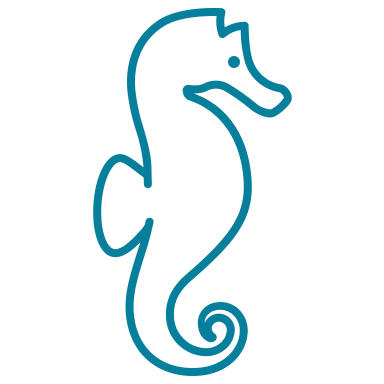 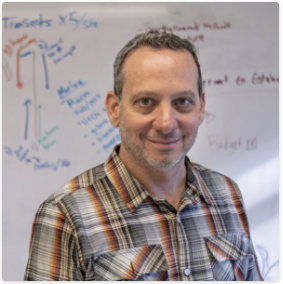 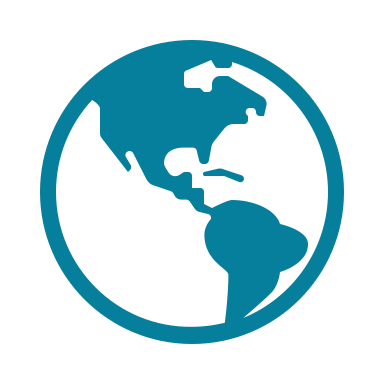 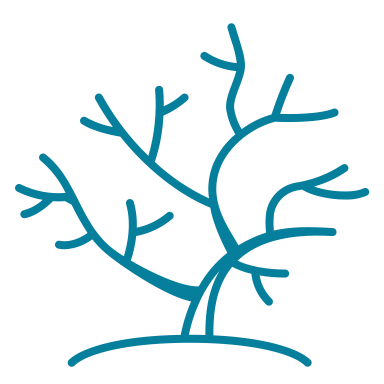 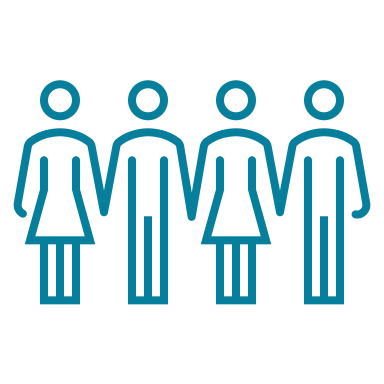 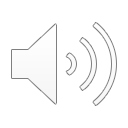 Bruno, J.F. & Valdivia, A. (2016). Coral reef degradation is not correlated with local human population density. Sci. Rep. 6, 29778; doi: 10.1038/srep29778.
[Speaker Notes: The data that will be used for this lesson come from a previous study published by Bruno and Valdivia in 2016. Their study sought to test whether the commonly-held idea that coral reefs in more isolated areas are healthier than those located in waters closer to human disturbance. Essentially, they were investigating whether local stressors play as important of a role in reef degradation as many people think. The principle investigator, Dr. John Bruno, is a marine ecologist based at UNC Chapel Hill. His work focuses mostly on marine biodiversity and coral reef ecology, and he works regularly to inform conservation efforts in the Galapagos and Caribbean. The dataset contains over 1,700 observations of hard coral and macroalgae cover from across the world collected between 1996 and 2006. They provide information on percent of reef covered as well as the region and subregion that the data come from. The data also provide information on human population residing within 25 km, 50 km, and 100 km of the reefs. 

This dataset offers a number of unique elements that will expose students to working with new types of data. It is longitudinally collected and collated from many different sources, sacrificing temporal information in order to increase the geographic scope and sample size. It contains geographic information – through regional codes and longitude and latitude data – as well as empirical data points for reef cover and population. In their paper, Bruno and Valdivia assume that healthy baseline reef cover is between 50-75% and that observed cover at time of observation represent a snapshot of loss. For example, a cover value of 25% would indicate an absolute 25-50% decline in cover.]
Analytic Method
This lesson will help students become more comfortable working with and manipulating large datasets in R, looking at pairwise relationships, testing for normality, and running a appropriate correlations and regressions. 
Research Question: Do local factors/stressors alone explain nearby coral reef degradation? 
Data Exploration: Which variables are most relevant to this question? 
Summarizing the Data: What is the global average percentage of hard coral reef cover? Do reefs with smaller levels of human disturbance look different than those nearer to human populations? 
Analyzing the Data: Are the data normally distributed? How does this influence what kind of correlation statistics or regressions are used? How can we interpret the results of this test?
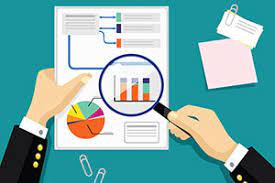 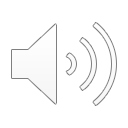 [Speaker Notes: Students will be asked to run a simplified version of Bruno and Valdivia’s testing in R. It will aim to help students manipulate and summarize a large dataset before preparing it for a correlation analysis between reef cover and human population. Students will seek to answer the question: Do local factors or stressors alone explain nearby coral reef degradation? We will first explore the data to see what global cover looks like and whether it differs, descriptively, across regions or proximity to humans. Students will test for normality using visual and statistical tests, and will be asked to transform two key variables to better meet assumptions of normality. Next, we will look at the pairwise relationships between some of the variables. This initial exploration of the data will ensure that we are using appropriate statistical tests to isolate the relationship between hard coral cover and human population. Finally, students will both conduct correlation tests and develop a simple linear regression model to understand the magnitude (or not) of the relationship.]
Putting It All Together
What does it all mean?
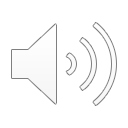 9
[Speaker Notes: Finally, we will put it all together and ask what does it all mean???]
Lesson Takeaways
Coral reef degradation should be managed by both local and global sources, some which are independent and others which interact.
The processes that lead to coral reef degradation are complex and ultimately have deeper causes rooted in climate change, human population growth, fragmented global responses, and poor local management. This project hopes to add to the literature by examining a large and global dataset (“essentially a global space-for-time substitution” according to Bruno & Valdivia). It will ask students to challenge the results of a published scientific paper and consider how statistical differences may or may not impact biological significance.
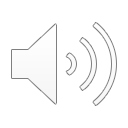 10
[Speaker Notes: After studying the background and analyzing the data in R, students should think about what it all means. Bruno and Valdivia found that coral reef cover is NOT correlated with human population density. They conclude that “local factors such as fishing and pollution are having minimal effects or that their impacts are masked by global drivers such as ocean warming.” This implies that coral reef degradation should be seen through a global, rather than local, lens and that habitat stability and health potentially is driven by global stressors as much or more as by local stressors. However, students will find different results from their correlation and regression testing that supports the common hypothesis that local threats do play a significant role in reef health. The results beg the question of how conservationists can work to protect habitats in the face of a complex system of climate change, human population growth, and fragmented global and regional responses.]
Insert Image
THANK YOU
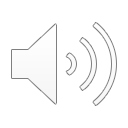